Retrieving complex pages – it’s all bits
Skills: none
Concepts: embedded object, data type (text, audio, video, image), embedded program, evolution of the Web, bit, byte
This work is licensed under a Creative Commons Attribution-Noncommercial-Share Alike 3.0 License.
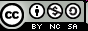 [Speaker Notes: This presentation explains the retrieval of complex Web pages, which contain embedded objects.

These objects might be programs or data.

If data, they may be of several data types – text, video, audio, and images. 

All objects – programs and data – are represented by bits and a byte is 8 bits.]
Where does this topic fit?
Internet concepts
Applications
Technology 
Implications
Internet skills
Application development
Content creation
User skills
[Speaker Notes: The presentation is on the technology of representing data and programs.]
Retrieving a simple Web page
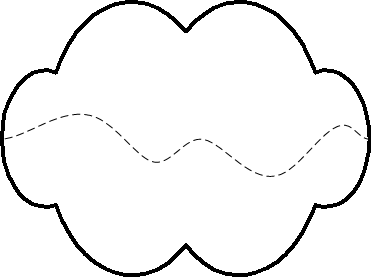 request
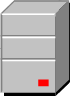 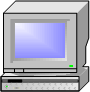 page
Server
Client
1.  Establish a temporary connection between the client and server  
2.  Client sends the request to the server
3.  Server returns the requested page or an error message
4.  Client displays whatever the server returns
5.  Disconnect – drop the connection
[Speaker Notes: Earlier we saw what happens when you retrieve a Web page.

You type in the page URL (it’s Web address) and hit enter.

A connection is established between the client and the server.  

The client sends a request for the page to the server, which sends back either the page or an error message if the page you requested is not found.  

The client displays whatever the server sent, and the connection is dropped.]
A simple Web page
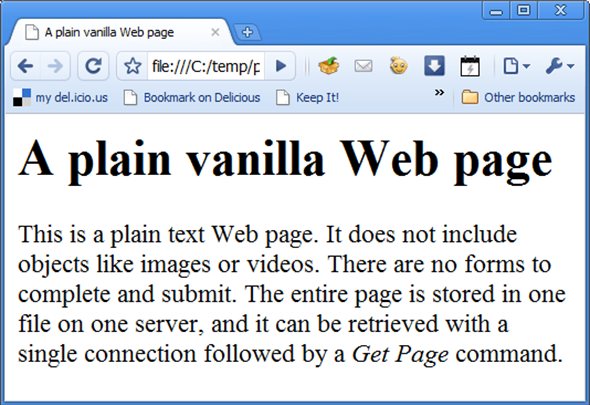 [Speaker Notes: That description is accurate, but it is limited to simple Web pages like this one, which has no embedded objects.

The very first version of Tim Berners Lee’s Web protocol allowed only text. 

Images were soon added, and they were followed by other data types – sound and video – and eventually programs.

This page is a single text document with no images, sounds, videos or embedded programs to execute.]
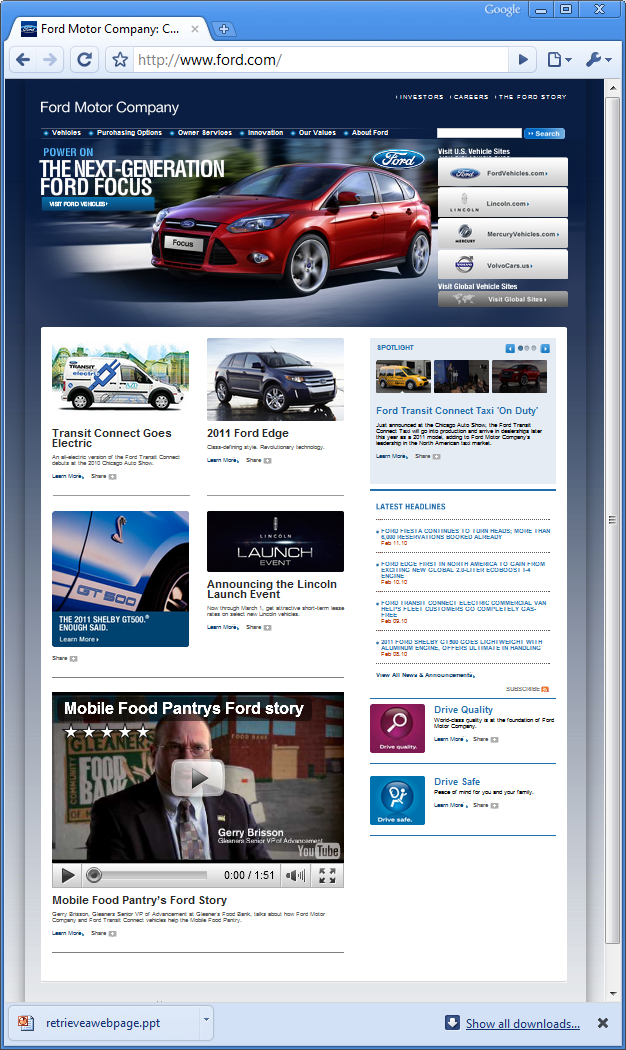 A more realistic example

www.ford.com is an initial page plus 74 objects
[Speaker Notes: This page from Ford.com is more complex.

It contains 74 objects.

Instead of a single connection and request, it would require many connections and requests.

It could take several seconds to download and display this page.

That is why latency is important when browsing the Web.]
Types of embedded object
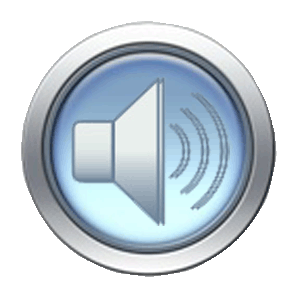 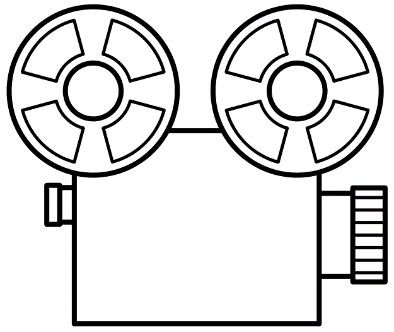 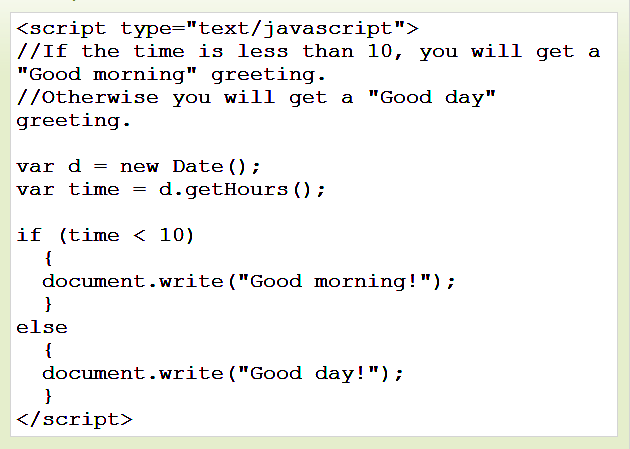 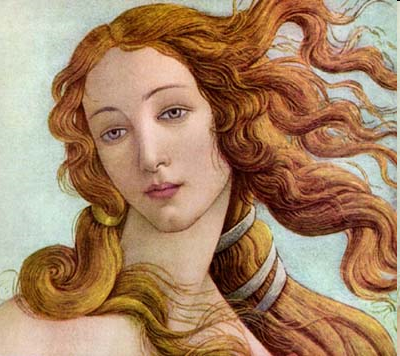 Image
Video
Audio
?
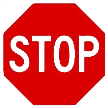 What type of object does the red question mark represent?
[Speaker Notes: A modern Web page can contain video, image, sound and programs as well as text.]
It’s all bits – 0s and 1s
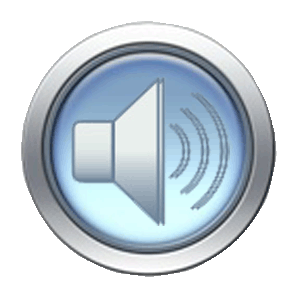 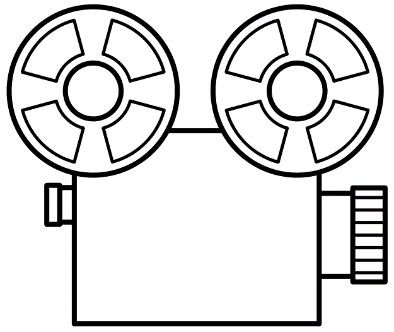 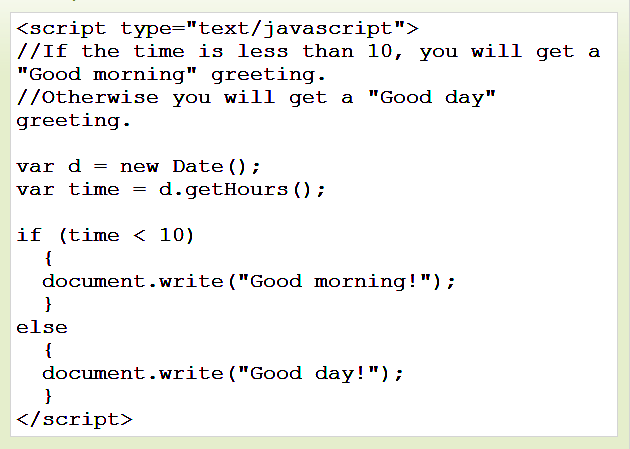 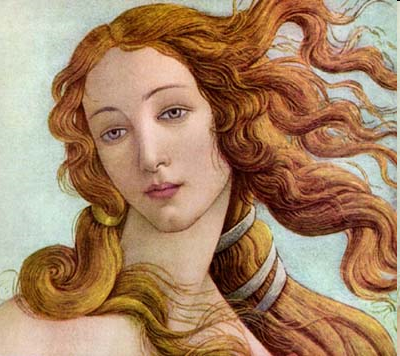 Image
Video
Audio
Program
101011001011010010101010101110101
[Speaker Notes: All types of data  -- from text to video -- are stored in files that are encoded using 1 and 0s.

Those 1s and 0s are called bits.

“Bit” is short for “binary digit.”  

They are binary because they can only have one of two values – zero or one.

A small text file may be only a few thousand bits.

An hour of a high-resolution 4K movie would be around 700 billion bits.

But, movies, images, sound recordings, text and programs are all stored in the same way, as 1s and 0s.

We’ll say more about bits in other presentations.

We’ll see how each data type is encoded using only 1s and 0s, how the 1s and 0s are recorded and how they’re transmitted across the Internet.]
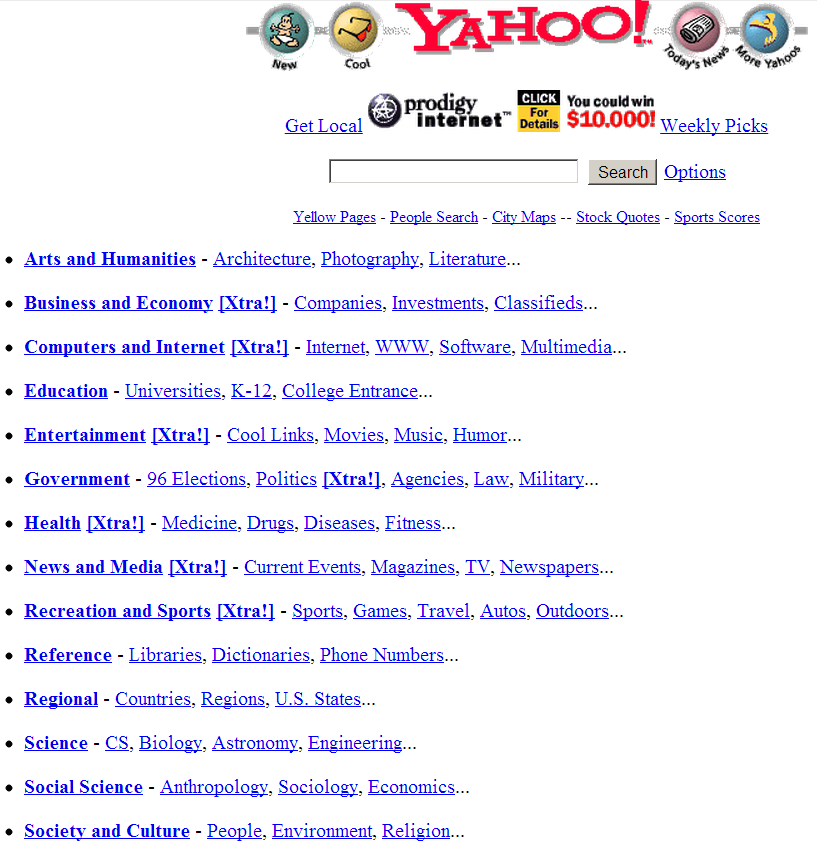 The Web in the early 1990s: Text and images
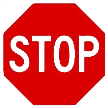 Why no sound or video?  Which came next, sound or video?
[Speaker Notes: Today, the Web has various types of data, but that has not always been the case.

Early Web sites had only text and images.]
Simple Web page programs
Late 1990s
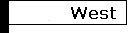 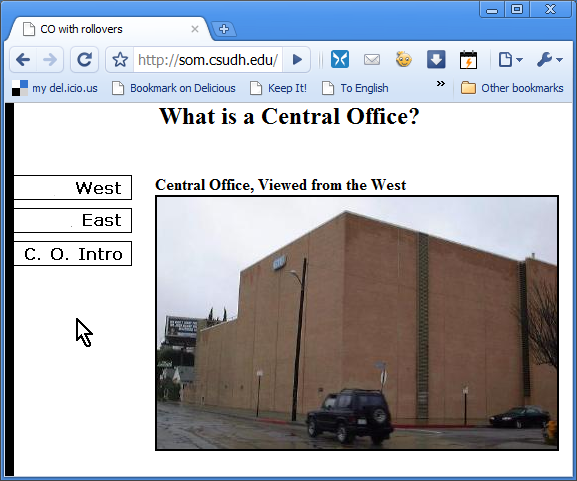 Img1
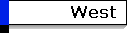 Img2
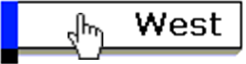 Rollover example
Program: If the cursor is over West button, display Img2 otherwise display Img1
[Speaker Notes: In the late 1990s, simple programs like these began appearing on the Web.

They were made possible by browsers that could receive and run or “interpret” them.

At first they were very simple.

The Web page in this example has a simple program embedded in it.

When the cursor rolls over one of the buttons on the left it is programmed to change the appearance of the button and if the user clicks on the button it is programmed to display the picture or text associated with that button.

Visit the Rollover example and play around with it and you will see what I mean.]
Simple Web page programs
Late 1990s
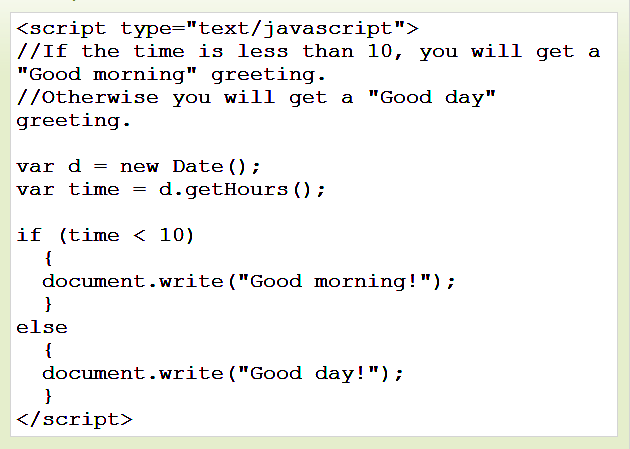 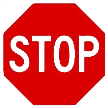 What does this program do?
[Speaker Notes: Here is a simple program that could embedded in a Web page in the 1990s.

Pause and see if you can figure out what it does.]
Those were simple programs.
 
What are some complex programs you have used that are embedded in Web pages?
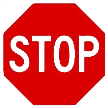 Complex programs contained in Web pages
today
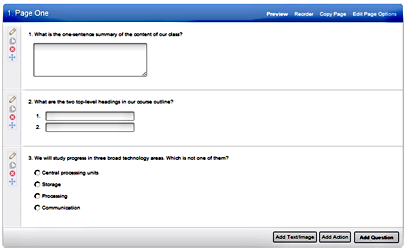 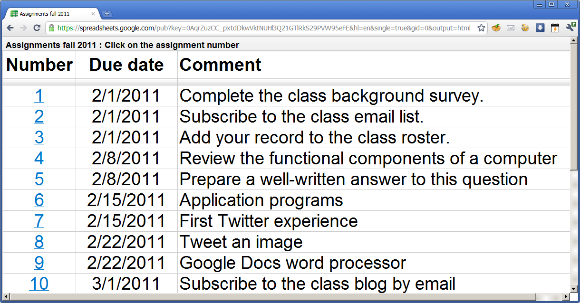 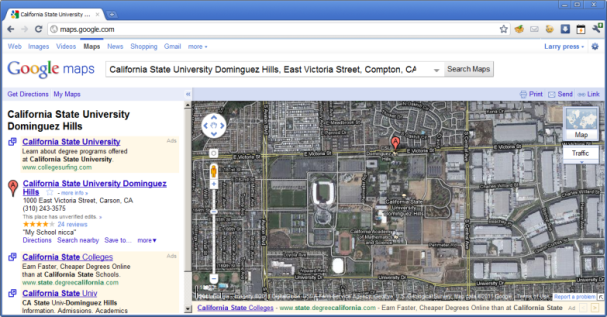 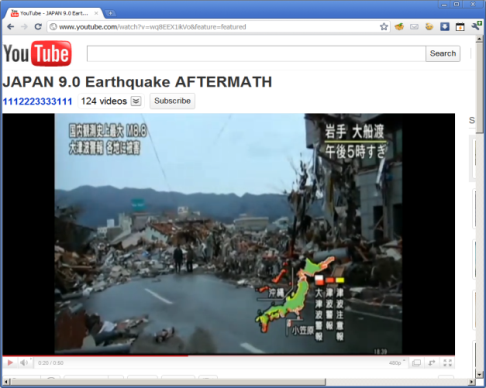 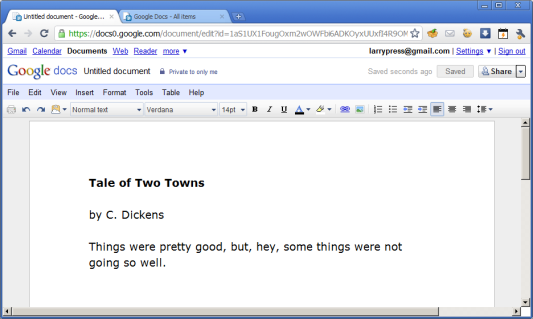 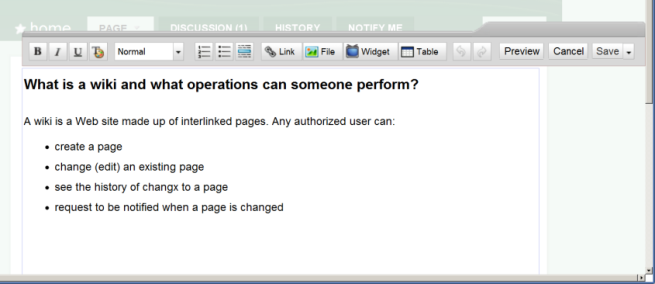 Why are today’s Web programs able to be more complex than those in the 1990s – what has changed?
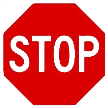 [Speaker Notes: Today, nearly all Web pages have programs.

They are much more powerful than the simple programs of the 1990s. There are word processing, spreadsheet, email, survey, image processing, audio processing, etc. etc. programs on the Web.

As our Internet connections become faster, large programs download in less time.

As our CPUs and memories become faster and larger, we can program our clients to do new things and more complex programs can be executed on the client machine.

These trends mean we will have more powerful, full-featured Web sites in the future.]
What is a byte?
[Speaker Notes: One final point.

You have probably heard the term “byte.”

A byte is 8 bits.

Here we see three bytes – one with all 0 bits, one with all 1 bits and the other mixed.]
Summary
010101011100101010101010101010111010101010101010101010101010100101010101000010110101010101010010101101101010101010110010110010101010100101110101001010010101010101010001001010101011010011010010101010100101101001011100101010101001010101000101010101010101010010101001010101001001001001010101001000101010101110100101001010101010010101010101001010100100101010010101001001010101001010100101010100101010101001010101011110101011100001111011
[Speaker Notes: To summarize, we’ve seen that the Internet contains text, image, video, and audio data objects as well as programs to execute.

Regardless of the data type, they’re all are stored as bits, 1s and 0s.

Finally we saw that a byte is 8 bits.]
Self-study questions
Bits, binary digits, can have only one of two values, 0 and 1.  How many values can a decimal digit have?
If a text file with 100 words required 5,000 bits, about how many bits would a 200 word document would require?
I have two copies of the Mona Lisa.  One is highly detailed and is 3 million bits long.  The other is smaller and of lower quality.  It requires only 300,000 bits.  Would the larger file require more storage space?  How much more?  
If it takes one second to send a 3 million bit file across the Internet from a server to a client, how long would it take to send a 300,000 bit file?
A file is 1,000 bits long – how many bytes of storage would it require?
A file is 1,000 bits long – how many bytes of memory would it require?
We discussed several types of object that could be included in a Web page and encoded using bits – what were they?
We saw a short sample program – how would you change it to say “good afternoon” if it was after 12 o’clock and “good morning” if it was earlier?
The prefix “bi” in binary means two.  What are two other words with the prefix “bi” meaning two?
We mentioned two technical trends that are closing the performance gap between locally installed programs and those downloaded inside Web pages.  What were they and what difference do they make?